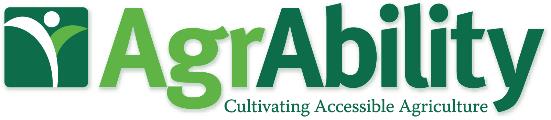 Maximizing Employment while Supplementing with Social Security BenefitsKelley Land, M.P.A.Center on Community Living and CareersIndiana Institute on Disability and CommunityIndiana UniversityAgrAbility Webinar SeriesThursday, January 26, 201711:00 a.m. ET
Basic Webinar Instructions
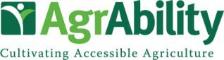 Audio available through computer or phone.
Check sound via Audio menu at top left
Closed captions: use arrow to expand or contact the Media Viewer window.
Expand/contract any of the windows in the right-hand column with the arrows. May need to do this to see video of presenter.
Expand/contract the size of the right-hand column.
Basic Webinar Instructions
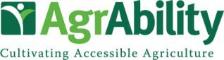 Questions and comments
Click Chat icon at top right of screen (it should turn blue). Enter message in box, choose who to send it to, and click send. You may enter questions about the presentation at any time. Please don’t use Q & A option.)
In addition, during the Q & A period, if you have a web microphone, click the “Raise Hand” icon to indicate that you have a question. We will enable your microphone or phone connection.
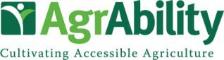 Basic Webinar Instructions
4 quick survey questions + opportunity to share comments
Session recorded and archived with PowerPoint files at www.agrability.org/Online-Training/archived 
Problems: use chat window or email jonesp@purdue.edu
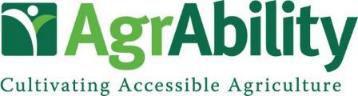 AgrAbility: USDA-sponsored program that assists farmers, ranchers, and other agricultural workers with disabilities.
Partners land grant universities with disability services organizations.  Currently 20 state projects
National AgrAbility Project: Led by Purdue’s Breaking New Ground Resource Center. 
Partners include:
Goodwill of the Finger Lakes
APRIL (Association of Programs for Rural Independent Living
Colorado State University
More information available at www.agrability.org
""
Maximizing Employment while Supplementing with Social Security Benefits
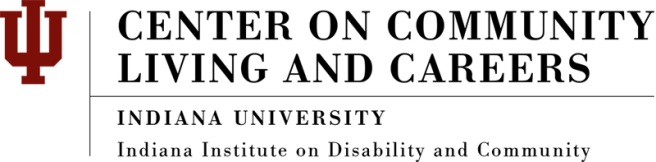 6
[Speaker Notes: This slide also contains background photos of clouds, a seedling, and waves plus an image of the logo of the Center on Community Living and Careers at Indiana University]
Introduction
Many Social Security beneficiaries fear that paid employment (wages) will cause a loss of critical cash benefits (SSDI/SSI) and health insurance (Medicare /Medicaid). 
Work incentives offer the single most effective method to help individuals work towards self-sufficiency
Beneficiaries and advocates supporting beneficiaries must acquire an understanding of SSA disability programs and other Federal public benefits, their various eligibility requirements, their operational details, and all associated work incentive rules or provisions.
7
Types of Benefits
Social Security Disability Insurance (SSDI) 
Title II benefits
SSDI is a disability insurance program
If child is born disabled or becomes disabled before age 22, and has a parent who is deceased, disabled, or retired, he or she may receive Disabled Adult Child (DAC) Benefits based on the work record of a parent. 
If a consumer has worked,  he/she may receive SSDI benefits based on his/her own work history and earnings.  After 2 years of entitlement  to SSDI, you receive Medicare
Note that some people may receive both SSI and SSDI ,SSI and CDB, or CDB and SSDI.
Supplemental Security Income(SSI)
 Title XV1 benefits

SSI is based on need
Once child is 18, income of parents is no longer considered, but child must meet medical requirements for adults with disabilities.
SSI benefit amount may differ depending on person’s living arrangement. Federal maximum is  $735 in 2017.  
Individuals who receive SSI benefits automatically receive Medicaid health insurance
8
Social Security Disability Insurance
Social Security taxes paid on work are somewhat like insurance premium payments. Benefits are earned by paying Social Security taxes on wages, or on the net-profit from a trade or business. 
When a worker retires and collects an SSA benefit, dies, or becomes entitled to SSA disability benefits, the amount of wages previously taxed determines eligibility and the amount of payments. 
To determine eligibility on a worker’s history of earnings, SSA counts calendar quarters in which a minimum amount of wages were taxed under the Social Security Act. SSA calls these periods of work “Quarters of Coverage” (QCs) or credits.
9
Three Types of Disability Benefits
Disability Insurance Benefits (DIB), also called Social Security Disability Insurance (SSDI), are payable to a worker insured under the Act. To be insured, the worker must have sufficient work in Social Security tax covered employment or self-employment. 

Childhood Disability Benefits (CDB) are payable to a disabled adult child of an insured worker who has retired or become disabled, or has died. The child must have a disabling condition that began prior to the time the child attained age 22. The disabled child must be 18 years of age or older to access Childhood Disability Benefits. Although it was just stated that the disability had to begin prior to the age of 22, individuals cannot be found entitled to CDB until they have turned 18. Those under age 18 may be eligible for child’s benefits not based on disability. 

Disabled Widow(er) s Benefits (DWB) are payable to the widow, widower, or surviving divorced spouse of an insured worker. The widow, widower, or surviving divorced spouse must be at least age 50, be found to be disabled before the end of a specified period of time called the “prescribed period,” and must meet other requirements regarding relationship
10
Trial Work Period
Most beneficiaries are entitled to 9 Trial Work Months. You get your full SSDI or CDB payment during your Trial Work Period, regardless of how much you may earn!
In 2017, you must earn at least $840 (gross) in a month before the month will be counted a Trial Work month. Months when you earn less than $840 have no impact on your benefits.
Trial Work months are not required to be consecutive months.  Your Trial Work Period ends when you use 9 months which qualify as Trial Work Months within a rolling 60 month Period.
11
What Happens After the Trial Work Period?
It depends on whether or not you are working at a level that Social Security calls the Substantial Gainful Activity (SGA) level.
Each year, Social Security uses earnings guidelines when they are deciding whether or not your earnings show Substantial Gainful Activity.  

In 2017, the SGA guideline is $1,170 in gross  monthly earnings
12
Extended Period of Eligibility (EPE)
Extended Period of Eligibility (EPE) begins with the month immediately following completion of the trial work period and ends 36 months later. 

The beneficiary must continue to have a disabling impairment to access the Extended Period of Eligibility.
13
What happens if my earnings are above the SGA guideline?
Work incentives are a way for the SSA to encourage work activity by limiting the impact of work on benefits. 
SSDI Work Incentives Include: 
Grace Period – SSA is looking for a pattern 
Subsidies/ Special Conditions - SSA recognizes that sometimes a person’s disability results in the need for extra assistance, a reduced production rate, frequent breaks, or fewer job duties than co-workers in a similar job – accommodations! 
Impairment Related Work Expense – The beneficiary is paying for something out of pocket that relates to their disability and work (Medication Expenses)
14
Self-Employment Work Incentives
Unincurred Business Expenses—If there is business support given to you at no cost (for example Vocational Rehabilitation pays for services or equipment you need in self-employment), the cost of this support is deducted from your net earnings in determining when you have reached SGA.
Unpaid Help—If you receive help from friends, relatives, professionals or others in performing business-related tasks, and they are not paid for this assistance, the fair labor cost of this assistance is deducted from your net earnings in determining whether you have engaged in SGA.
15
[Speaker Notes: We will talk more about Self Employment in a bit]
What if I must stop working after thisI use all the incentives?
If you must stop working because of the same or a related disability, you may ask Social Security to restart your benefits without having to file a new application.  You must make this request within 5 years of the month in which your SSDI benefits were terminated.   Social Security will pay you provisional benefits for up to six months while they make their decision.

This process is known as Expedited Reinstatement of Benefits.

After this five year period, you may always file a new application for benefits if needed.
16
Medicare
Medicare is our country’s health insurance program for people age 65 or older, certain people with disabilities who are under age 65 and people of any age who have permanent kidney failure. 
It provides basic protection against the cost of health care, but it does not cover all medical expenses or the cost of most long-term care. 
The Medicare program is financed by a portion of the Federal Insurance Contributions Act (FICA) taxes paid by workers and their employers. It also is financed in part by monthly premiums paid by beneficiaries. 
Social Security Administration determines who is eligible for Medicare, enrolls people in the program, and disseminates general Medicare information. 
Once you have been receiving SSDI for 24 months, you are eligible for Medicare Insurance
17
Medicare Parts
Medicare “Part A” (also known as Hospital Insurance or HI) helps pay for care in a hospital and skilled nursing facility, home health care and hospice care.
Medicare “Part B” (also known as Supplemental Medical Insurance or SMI) helps pay for doctors, outpatient hospital care and other medical services. Anyone who is eligible for premium-free Medicare hospital insurance (Part A) can also enroll in Medicare supplemental medical insurance (Part B) by paying a monthly premium. 
Medicare “Part D” Prescription Coverage
18
Extended Period of Medicare Coverage
Provided that the disabling condition continues, individuals who lose cash payments due to SGA level work will retain free Medicare Part A and Premium-based Medicare Part B coverage for at least 93-months after the end of the Trial Work Period. 

Exactly when the Extended Medicare Coverage begins and ends is determined by when you consistently reach Substantial Gainful Activity. SSA makes this determination.
19
Understanding the SSI Program
Supplemental Security Income, often referred to simply as SSI (Title XVI of the Social Security Act ), is another disability benefits program managed by the Social Security Administration. 
SSI is very different from the benefits paid under Title II of the Social Security Act. 
SSI is a benefit paid to people who are disabled, blind, or age 65 or older who have few resources and low income, and who meet certain citizenship or residency requirements. 
The funds used to pay SSI benefits do not come from the Social Security trust fund, but are paid out of general federal tax dollars.
20
SSI Benefits and Work
Most people receive a smaller SSI payment when they begin to work.  Some, whose earnings are high, may not receive an SSI cash payment at all.
However, since SSI counts less than half of a person’s gross monthly wages when they are calculating a person’s SSI benefits, nearly everyone has more money when they work than they would have if they remained on SSI  benefits alone!
21
The Federal Benefits Rate (FBR)
The Social Security Administration counts an individual’s or SSI eligible couple’s income on a monthly basis. To determine the SSI payment amount, income not excluded through work incentives or other provisions is subtracted from the SSI Federal Benefit Rate (FBR)

The FBR is a monthly amount that (usually) changes in January of each year, and is the highest Federal payment an individual or eligible couple (two SSI beneficiaries married, or holding out to the community as if married) may receive 
		2017      (Individual)  $735.00 	
    	2017       (Couple)      $1,103.00
22
How does SSA calculate your SSI payment
When Social Security is deciding how much SSI a person should receive, they look at other income a person may have.  This includes:
UNEARNED INCOME : (Unemployment Benefits, Child Support, or SSDI)                                                    
and
EARNED INCOME:  (Wages from Work or Income from Self-Employment)
When they are calculating a person’s  SSI payment, they exclude (do not count) the first $20 of a person’s unearned income.  This is called a general  income exclusion.  They also exclude the first $65 and half of the remainder of the person’s earned income. This is called an earned income exclusion.
If a person has  very little or no unearned income, they add the $20 (or the balance of the $20) general income exclusion to the $65 earned income exclusion before dividing by 2.
23
Countable Income Formula Worksheet Pertaining to SSI
24
[Speaker Notes: This two-column table contains various headings and steps related to the Countable Income Formula Pertaining to SSI]
Impairment Related Work Expenses
Some individuals may have out-of pocket expenses for items or services they need in order to work, such as medications, medical equipment, etc.
Social Security may subtract these expenses from  gross wages after the $85 is deducted. This results in lower countable earned income, which results in a higher SSI payment.  
You must show SSA your receipts for these items and SSA must approve them.  Examples may include your co-payments for medications, medical equipment , doctor visits, counseling, physical, occupational or speech therapy,  medical supplies,  special transportation.

Five Criteria:
Related to your disability	Reasonable
Necessary for work		Paid in the month earning were received 
Paid out of Pocket
25
Example
Leonard, diagnosed with an IDD, works with the leopards at the zoo. He makes $10.00 an hour and works 25 hours a week. He has to buy a bus pass each month for his transportation. The bus pass is $45.00 (he cannot pass the drivers test) and he pays $200.00 each month for his medications. He is a SSI recipient and is worried he may lose his SSI benefits. Show him on the countable income formula how he is better off financially if he continues to work.
26
$10.00 an hour x 25 hours x 4.3 weeks = 1075 with $245.00 IRWE
27
[Speaker Notes: This two-column table contains various headings and steps related to a specific example of the Countable Income Formula Pertaining to SSI: $10.00 an hour x 25 hours x 4.3 weeks = 1075 with $245.00 IRWE]
Blind Work Expense (BWE)
Social Security has special rules for people who are statutory  blind.  Instead of deducting only Impairment Related  Work Expenses, Social Security will  deduct all expenses a blind person has due to working. 

   Some Examples: 
   State and Federal Taxes	Childcare
Union Dues			Cost of Service Animal 
Uniforms				Transportation
Driver Services			Reader Services
28
29
[Speaker Notes: This two-column table contains various headings and steps related to Blind Work Expenses]
Plan to Achieve Self-Supports
A Plan to Achieve Self-Support (PASS) is a work incentive that allows a person with a disability to set aside income and/or resources for a specified period of time in order to pay for items or services needed to achieve a specific work goal. 

Under an approved Plan to Achieve Self-Support (PASS), an individual may set aside income and/or resources to pay for education or training, job coaching or other support services, transportation, job-related items, equipment needed to start a business, or just about anything else needed to achieve an occupational goal. 

Income and/or resources set aside in a PASS are not counted when determining SSI eligibility or when determining the amount of SSI payment an eligible individual is due. 

A person whose income or resources are too high to qualify for SSI may develop a PASS to set aside the excess income and/or resources for use in their work goal, thus establishing initial SSI eligibility.
30
Property Essential to Self Support
PESS is a Social Security provision that lets you exclude counting certain properties (resources necessary for your self-support) when calculating your SSI benefits
How the PESS Works - 
Social Security will not count some of the following property when calculating your monthly SSI benefit amount:
	The full value of tools or equipment used for trade or business, for example, (carpenter tools, mechanic tools, computers, wheelchairs, or inventory used for a trade or business)
Certain amounts of the value of non-business properties that are used to produce goods, (i.e., land used to produce vegetables or livestock solely for consumption by the individual’s own household)
	Some amounts of non-business, income-producing properties, provided that the property yields a profit
31
Self Employment
When calculating your earnings from self-employment, the
Social Security Administration (SSA) counts Net Earnings from
Self Employment (NESE). This is your gross receipts minus your
business expenses multiplied by .9235. This way, a portion of
your net earnings are counted in determining your income
From self-employment.

(Gross Receipts – Expenses) x .9235 = NESE
32
SSDI Self-Employment Work Incentives
Trial Work Period -  TWP months count when NESE is over $840 (in 2017) or when you work for 80 hours or more in the self-employment venture. 
Extended Period of Eligibility - SSA will average your NESE over a period of work activity to determine whether you are earning SGA ($1,170 in 2017). SSA considers market conditions, investments, and services of others who help you, as well as your profit distribution.
Impairment-Related Work Expense 
Unincurred Business Expenses - If there is business support given to you at no cost (for example Vocational Rehabilitation pays for services or equipment you need in self-employment), the cost of this support is deducted from your net earnings in determining when you have reached SGA. 
Unpaid Help - If you receive help from friends, relatives, professionals or others in performing business-related tasks, and they are not paid for this assistance, the fair labor cost of this assistance is deducted from your net earnings in determining whether you have engaged in SGA.
33
SSI Self-Employment
SSA will work with you to project your average earnings from self-employment over an entire calendar year. 
your monthly SSI check will be adjusted based on what you and SSA project will be your annual NESE. 
It is very important to get a good estimate of what you expect your annual earnings from your NESE will be, because SSA will retroactively adjust your SSI check over the entire calendar year. 
If you have inaccurate projections, you may incur an overpayment or an underpayment in your SSI check.
The same work incentives mentioned previously.
34
Asset Development
Individual Development Account (IDA)
Achieving a Better Life Experience accounts (ABLE)
A four-year, matched savings program designed to assist individuals in achieving self-sufficiency through financial literacy and asset generation. 
You can use your combined IDA savings to: 
Buy or rehabilitate a home 
Further your education or enroll in a job training program 
Start or expand a small business
Offers individuals with disabilities the opportunity to save money for qualified disability expenses without losing their eligibility for Medicaid and Social Security benefits. Accrued interest would receive tax advantages similar to that received by 529 accounts. 
Qualified Expenses: 
	Assistive technology 
	Education 
	Employment training and support 
	Healthcare 
	Housing 
	Transportation
35
Responsibilities to SSA When I Work
You must keep your local Social Security office informed of your work activity and earnings. This is most easily done by calling or by sending them copies of your pay stubs and your Impairment Related Work Expense or Blind Work Expense receipts.  You may also choose to visit your local office with this information. 

Failure to do so may result in overpayment.

If you receive SSI benefits, you should also tell Social Security about changes in your living arrangements, marital status, student status, etc.

Also keep the Division of Family Resources (DFR) informed on work activity.
36
Questions
37
Contact Information

Kelley Land 
Kelland@Indiana.edu 

https://www.iidc.indiana.edu/pages/fact-sheets-on-work-incentives
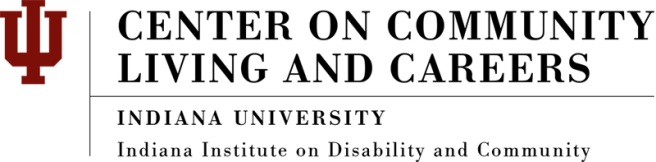 38
[Speaker Notes: This page contains an image of the logo of the Center on Community Living and Careers at Indiana University]